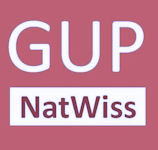 Hilfen zum Download   I1i.
Videoseinfügen
[Speaker Notes: Dieses Tutorial ist OER-Lizensiert. Bei Weitergabe wird Nennung des Urhebers erbeten: Lutz Stäudel, Leipzig. www.guteunterrichtspraxis-nw.org bzw. www.stäudel.de
Erstellt im März 2020]
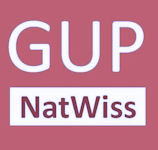 Videos Einfügen - Ressourcen
Folgendes wird – zusätzlich zur bereits mit den Hilfe-Texten ausgefüllten html-Datei – benötigt:
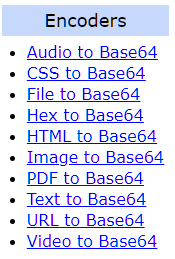 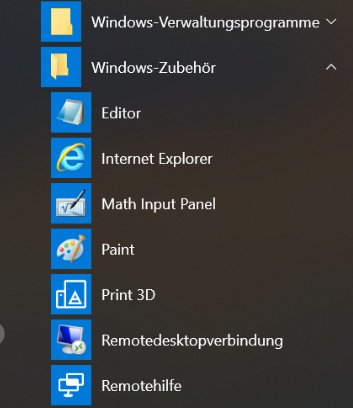 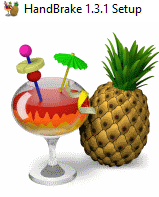 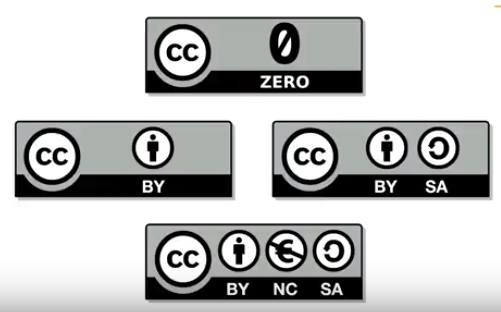 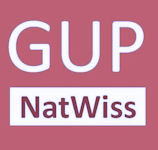 Clip Einfügen - Vorbereitung
Video-Clips sollten nicht zu lang sein: Die meisten interessanten Phänomene lassen sich in weniger als 60 Sekunden gut darstellen.
Videoschnittlässt sich mit einfachsten Programmen durchführen, z.B. mit dem WindowsMediaPlayer.
Die Größe und Auflösung des Videobildes (und damit die Größe innerhalb der html-Datei) kann am einfachsten über die Voreinstellungen des Video-Converters „Handbrake“ manipuliert werden.  Bewährt hat sich z.B. die Voreinstellung „Vimeo YouTube 720p30“ und mp4 als Ausgabeformat. 
Nach dem Hochladen des ausgewählten Videos und derWahl der Voreinstellungenstartet man die Encodierungund speichert das Ergebnis dann unter neuem Namen.
Zur Sicherheit kontrolliert man durch Abspielen im Standard-Browser.
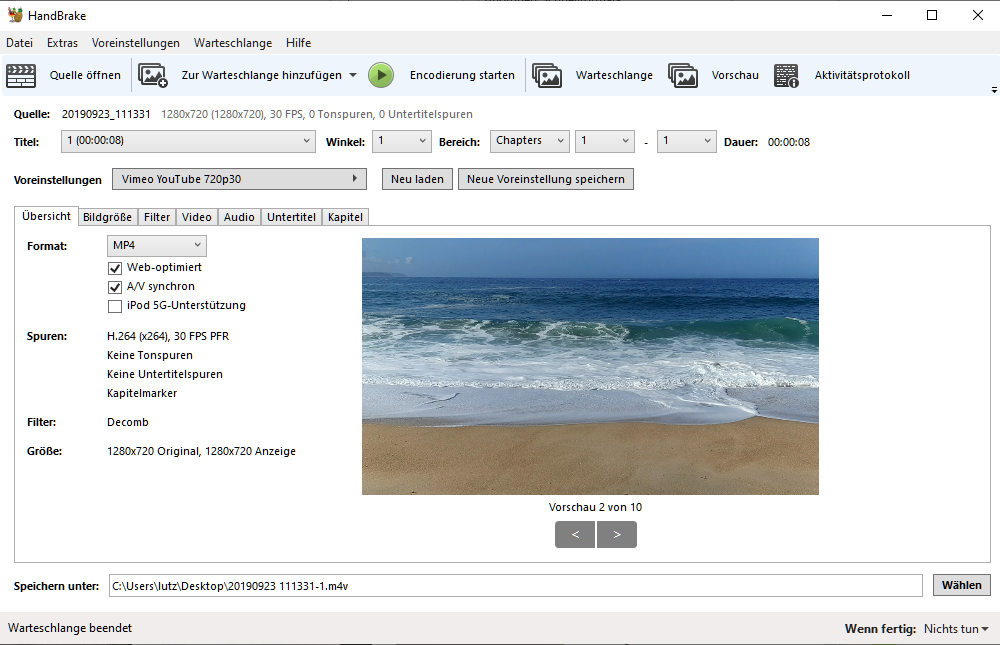 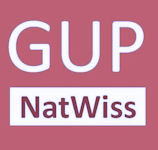 Clip Einfügen – Encodieren
Der geschnittene und auf eine angemessene Größe umcodierte Clip wird im nächsten Schritt mit einem Base64-Converter in eine alphanumerische Zeichenfolge umgewan-delt., hier mit dem „Base64.Guru“.
Beim Output-Format wählt man „Plain text“
damit wird das Einfügen einfacher.
Dann wird die Encodierung gestartet.
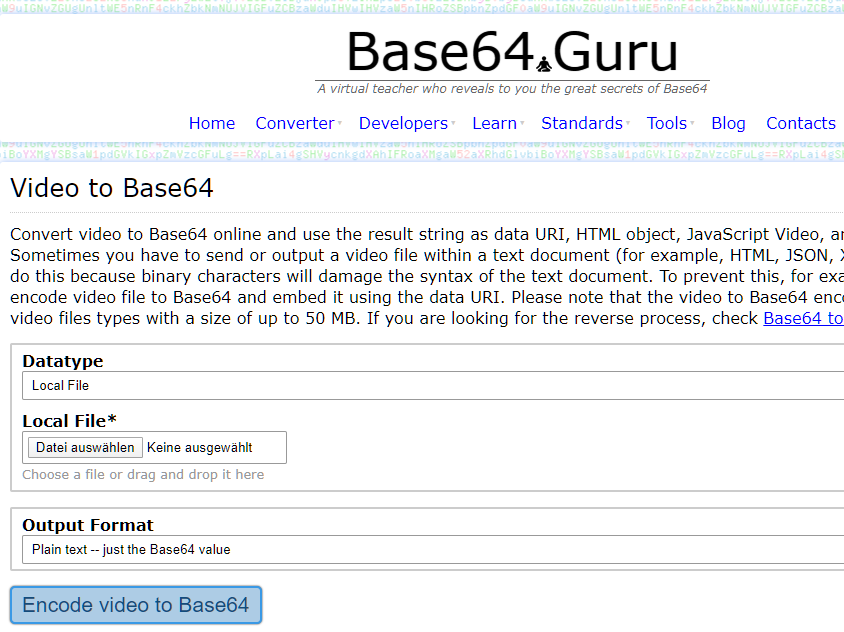 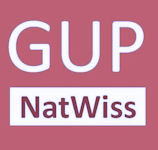 CLIP Einfügen – integrieren
Das Ergebnis der Encodierung erscheint in einem Fenster unter dem Encode-Button.







Wie beim Einfügen von Base64-codierten Abbildungen kann auch hier das Ergebnis durch „copy“ in den Zwischenspeicher kopiert werden. 
Jetzt wird die Hilfen-html-Datei wieder in einem zweiten Fenster geöffnet und die Hilfe gesucht, bei der das Video eingefügt werden soll.
Hier fügt man zunächst folgenden Zeilen ein:
<p style="text-align: center;"><video width= "400" height="330" controls="controls"><source type="video/mp4" src="data:video/mp4;base64,   … "></video>
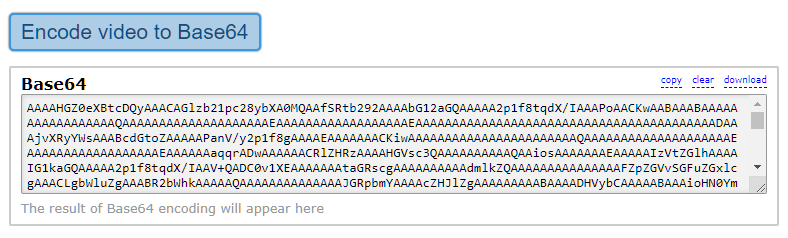 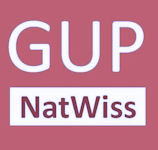 Clip Einfügen – Kontrollieren
<source type="video/mp4" src="data:video/mp4;base64,   … "></video>




Der Inhalt des Zwischenspeichers wird (mit „Strg“ „C“) genau hier eingefügt, nämlich zwischen dem Komma und dem Schlusszeichen – ohne Leerzeichen dazwischen!
Jetzt wird es Zeit, das Ergebnis im Standard-Browser zu kontrollieren, also speichern und die html-Datei mit einem Browser öffnen.  
Wenn die Größe des Fensters beim Test nicht als passend empfunden wird, dann kann man in der Steuerzeile bei „Height“ und/oder „Width“ noch nachbessern.

				Fertig!
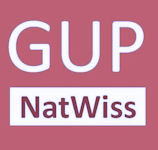 Videos – Copyright
Bekanntlich kann das Urheberrecht bei der Verwendung von Medien im Unterricht gelegentlich zu Problemen führen. Daher sollten Sie
wenn möglich eigene Fotos,  Abbildungen und Skizzen verwenden. In diesem Fall ist eine Angabe des Urhebers nicht erforderlich, insbesondere wenn Sie die erstellten Materialien nur selbst verwenden.
wenn kein geeignetes eigenes Material zur Verfügung steht, nach Medien mit Lizenzen suche wie CC, OER oder solche, die als gemeinfrei gekennzeichnet sind. Weitere Infos dazu finden Sie z.B. hier:https://creativecommons.org/about/platform/

Oft ist bei Medien mit dieser Lizenz die Verwendung uneingeschränktmöglich, aber es wird verlangt, dass der Urheber bzw. die Quelle angegeben wird. Das lässt sich innerhalb einer html-Datei leichtrealisieren, indem man eine Zeile wie folgt einfügt:

In vielen Fällen gibt der Urheber oder die Plattform selbst an, wie die Herkunft des Mediums angegeben werden soll.
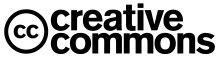 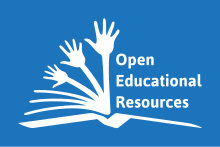 <!-- Kommentar-Text -->